Занятие 3
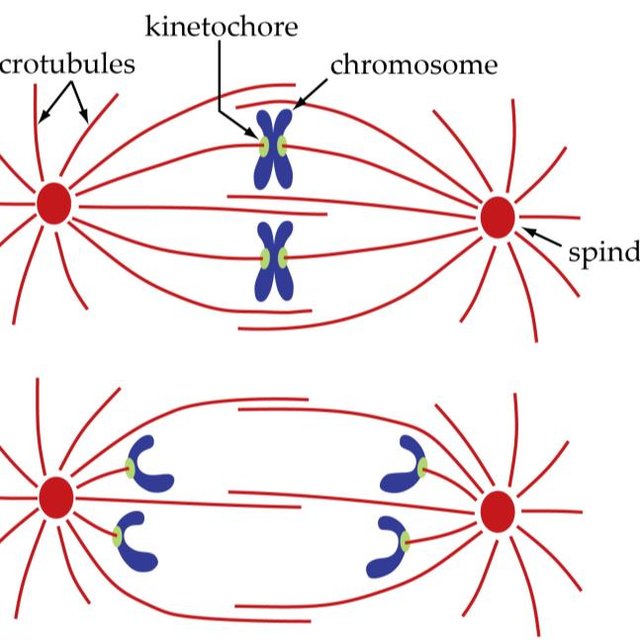 Типы хромосом
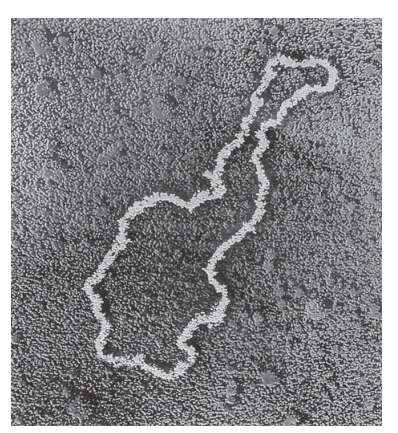 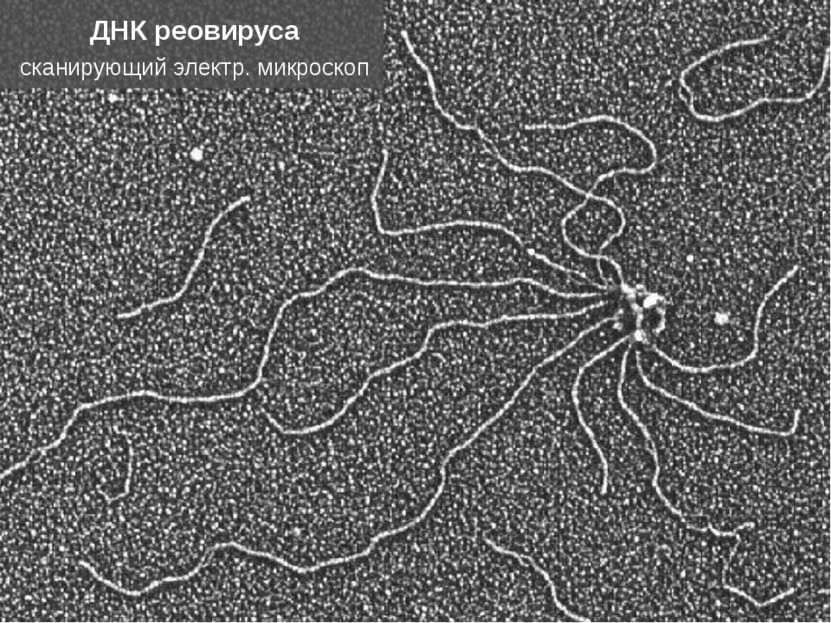 Хромосомы – структуры, содержащие нуклеиновую кислоту. Функция хромосом – хранение, реализация и передача наследственной информации.
Хромосомы эукариот – ДНК-содержащие структуры в ядре, митохондриях или в пластидах.
Хромосомы прокариот – ДНК-содержащие структуры в безъядерных клетках.
Хромосомы вирусов – молекулы ДНК или РНК чаще всего в составе белковых оболочек. Вироиды – белковых оболочек не содержат.
Основоположник хромосомной теории наследственности
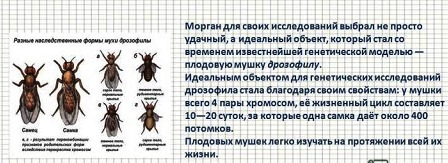 Классические опыты Моргана и его учеников (Герман Меллер и др.) на плодовой мушке Drosophila melanogaster позволили сформулировать хромосомную теорию наследственности – передача генетической информации определяется хромосомами, в которых локализованы элементарные единицы наследственности – гены.
   1. Гены расположены в хромосомах линейно, в определенной последовательности.  2. Различные хромосомы содержат неодинаковое количество генов. 3. Каждый биологический вид характеризуется определенным набором хромосом – кариотипом.
Ученик Моргана – Генрих Меллер(Нобелевская премия 1946 г.)
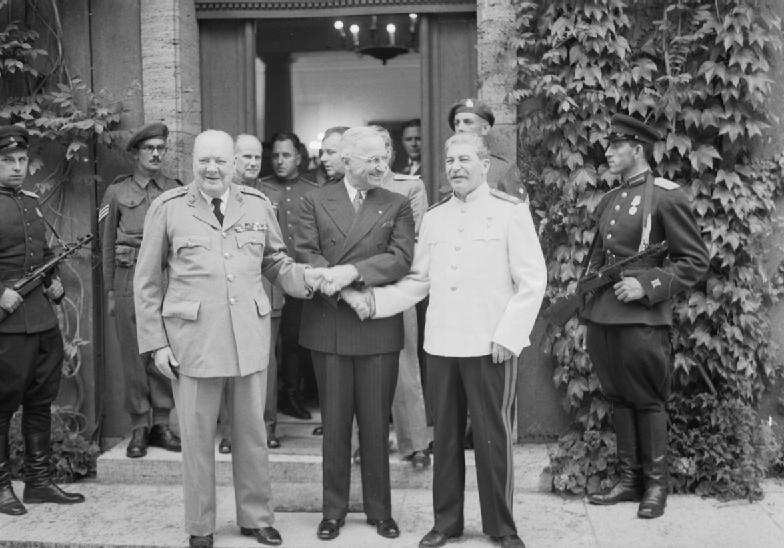 Генрих Джозеф Меллер – ученик Т.Моргана, внес существенный вклад в развитие хромосомной теории наследственности.
   В 1933-1938 гг. руководил большой и успешной генетической лабораторией в Институте генетики Академии Наук СССР в Москве.
   Увлекался идеями евгеники: предлагал создать банк замороженной спермы выдающихся людей, которую можно было бы использовать при зачатии будущих поколений. С соответствующим  предложением обратился к И.В.Сталину, но поддержки не получил. 
   Эти идеи Меллера были развиты в США   в рамках частной программы по коллекционированию спермы от нобелевских лауреатов для искусственного оплодотворения здоровых и умных женщин (после сообщения о 15-ти детях дальнейшая информация об этой программе из открытой печати исчезла).
Деление клеток в процессе эмбриогенеза
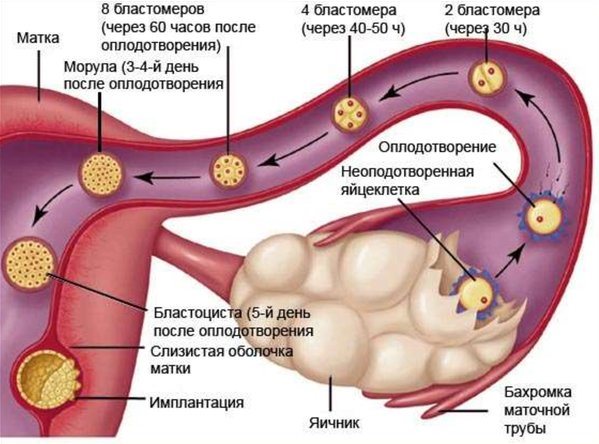 32 клетки
Сперматозоид попадает в зрелую яйцеклетку  (т. наз. вторичный ооцит). Затем генетический материал сперматозоида и яйцеклетки объединяется в одну новую клетку – зиготу. Из зиготы путем последовательных делений возникает организм ребенка. Средний период беременности – 38 недель (9 месяцев). Так из 2-х клеток в организме человека (70 кг) последовательно возникает  около 30 триллионов клеток (30·10¹²).
Стадии внутриутробного развития ребенка
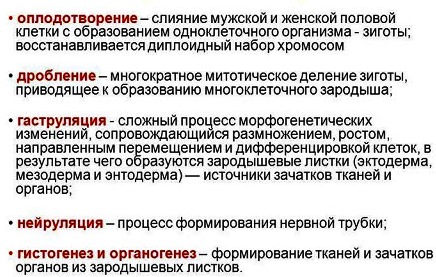 Как происходит процесс клеточного деления?
Деление прокариотических клеток
Процесс деления клетки прокариот называется простым бинарным делением.
     1. Сначала кольцевая ДНК, прикрепленная к клеточной мембране, реплицируется (этот механизм был подробно рассмотрен на Занятии 2).
     2. Копии кольцевой ДНК (дочерние молекулы ДНК)  остаются связанными с клеточной мембраной.
     3. Клеточная мембрана постепенно формирует перетяжку между дочерними молекулами ДНК (т.наз. Z-кольцо).
Хромосомы соматических и половых клеток
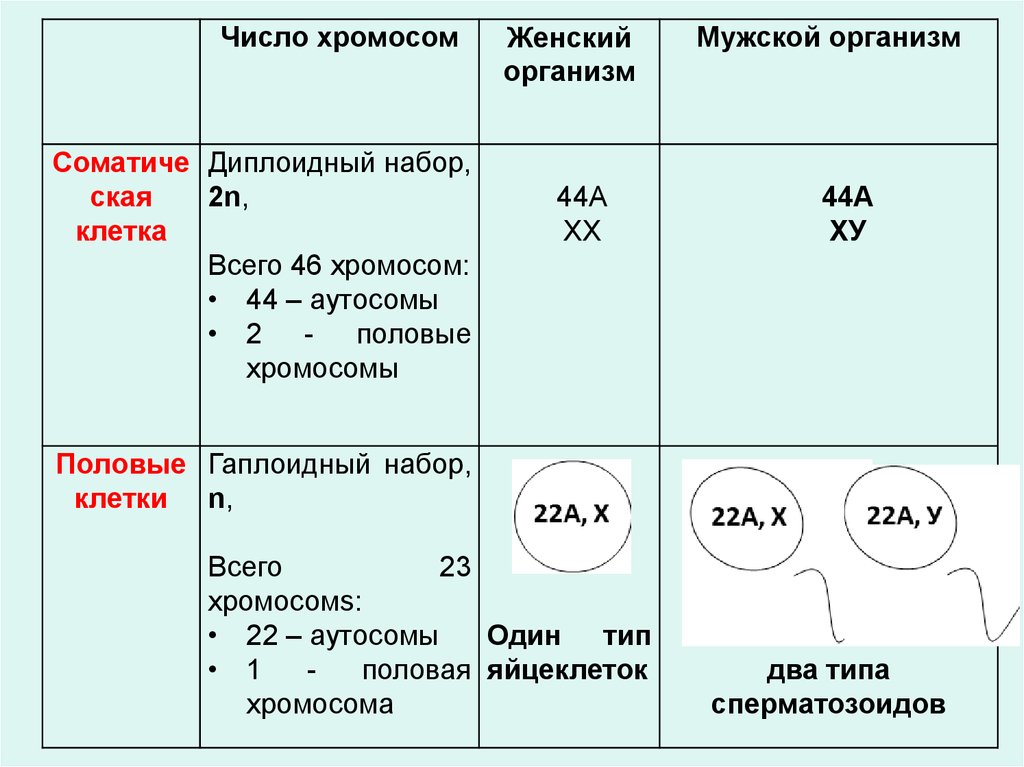 Соматические клетки – все клетки организма, кроме половых.
Половые клетки – яйцеклетки (женщина) и сперматозоиды (мужчина)
Деление эукариотических клеток
Деление клеток эукариот может осуществляться двумя путями:
     1. МИТОЗ (вегетативное деление) – каждая дочерняя клетка полностью идентична родительской.
     Хромосомный набор родительской и дочерней клетки (диплоидный): 2n.
     Диплоидный набор хромосом человека 46 хромосом = 2х23. 
     2. МЕЙОЗ (репродуктивное клеточное деление) – в каждой дочерней клетке количество хромосом снижается вдвое для образования половых клеток - гамет.
     Хромосомный набор родительской клетки – 2n. Хромосомный набор дочерней клетки (гаплоидный) – n.
     Гаплоидный набор хромосом человека 23 хромосомы = 23.
Митоз (вегетативное деление)
Митоз – наиболее распространенный способ деления эукариотических клеток (содержащих ядро). При таком способе деления хромосомы сначала удваиваются, а потом распределяются между дочерними клетками. Каждая дочерняя клетка получает в итоге точно такой же набор хромосом, что и родительская клетка.
       Дочерние и родительские клетки – генетически идентичны.
    Митоз обеспечивает многократное умножение клеток, образующих из зиготы различные ткани многоклеточных организмов.
    Биологическое значение митоза – воспроизводство клеток с одинаковой генетической информацией.
    Митоз также лежит в основе процессов бесполого размножения и заживления повреждений тканей.
    Длительность митотического цикла: для клеток животных от 30 до 60 мин, для клеток растений от 2 до 3 час.
Фазы митоза
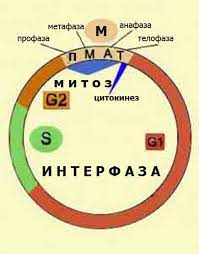 Клеточный цикл: период существования клетки от момента ее образования путем деления родительской клетки до ее собственного деления или смерти. Состоит из 4-х фаз.
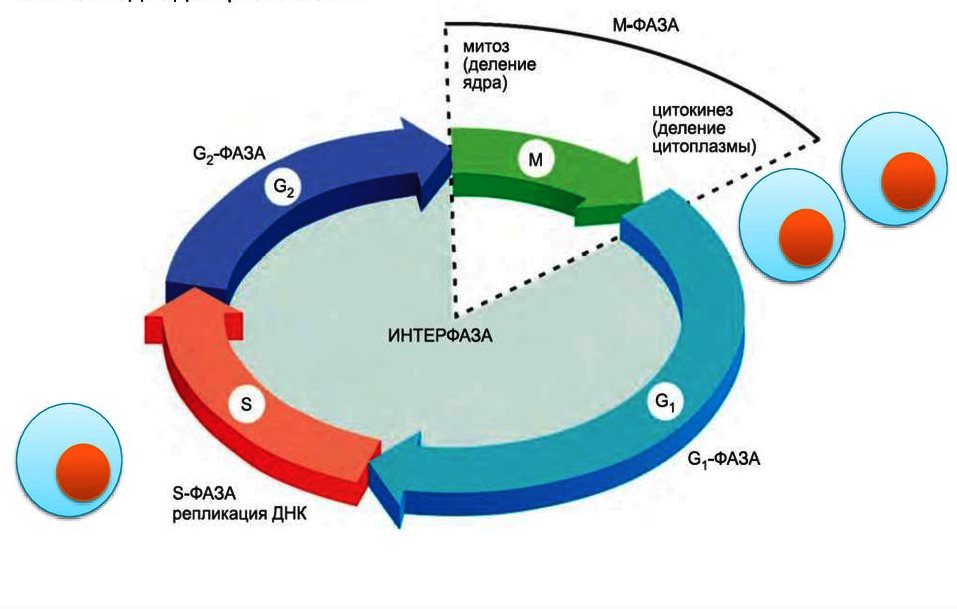 Кариокинез
G₁+S+G₂
Фаза G0 – клетка не делится (часы, дни, годы, вся жизнь). Стволовые клетки находятся в этой фазе до получения сигнала.
Checkpoint Charlie
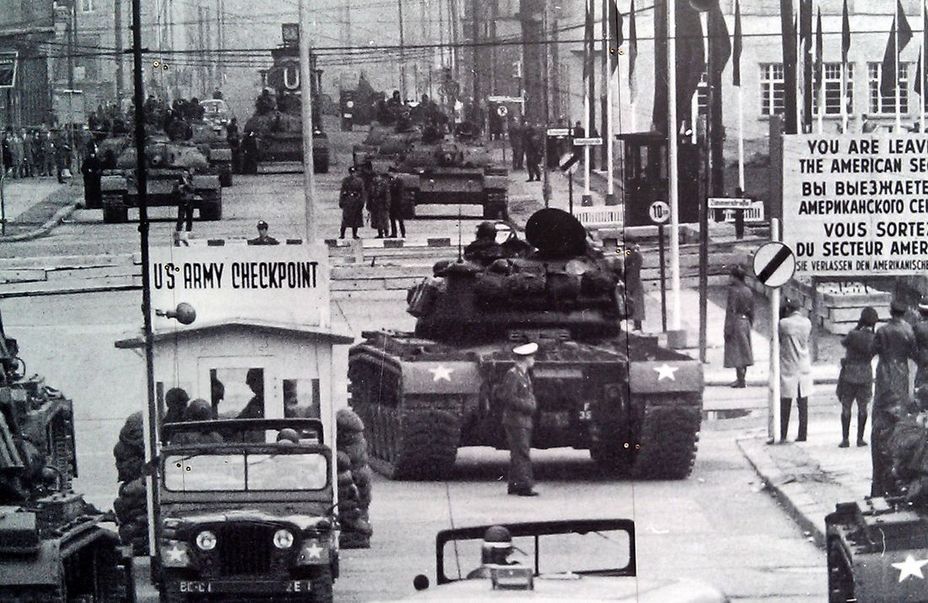 Контрольно-пропускные точки («checkpoints»)
R-точка: прекращение реагирования клетки на ингибирующие факторы.
G₁/S-точка: блокирует вступление в S-фазу, если геном поврежден.
S-точка: останавливает репликацию ДНК, если геном поврежден.
G₂/M-точка: блокирует вход в М-фазу, если репликация ДНК не завершена в S-фазе.
М-точка: останавливает митоз, если не все хромосомы правильно собраны.
М
G₂/M
S
G₁/S
R
R-точка
Репликация ДНК в S-фазе клеточного цикла
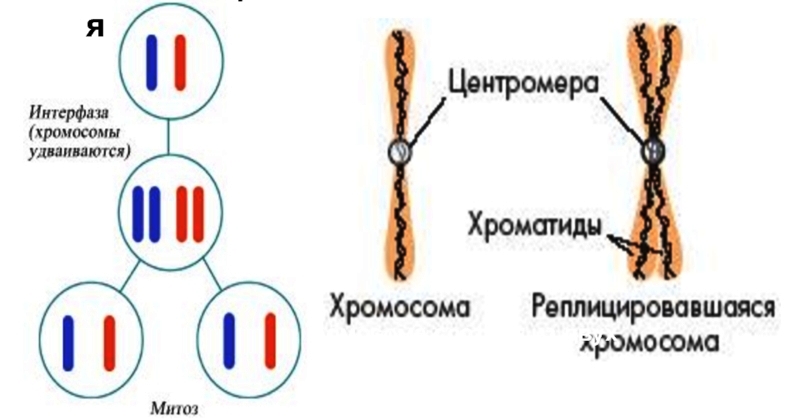 Сестринское хроматиды – два идентичных генетических элемента, образовавшиеся в S-фазе интерфазы в рез-те репликации ДНК. Они соединены в области центромеры. 
   В дальнейшем в дочернюю клетку попадает по одной хроматиде из этой пары хроматид данной хромосомы, где каждая из хроматид достраивает себе пару.
Гаплоидный и диплоидный наборы хромосом
«Генетическая формула» клетки
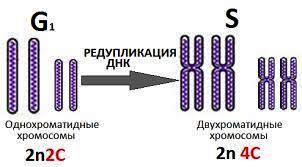 Число молекул ДНК
Сестринские хроматидные обмены (СХО)
Сестринские хроматидные обмены (СХО) – происходят между двумя сестринскими хроматидами в S-фазе интерфазы. 
   В норме при каждом делении клетки происходит 3-10 СХО.
   При некоторых заболеваниях (синдром Блума) обнаружено увеличение частоты  СХО.
Фазы митоза и цитокинез
За счет репликации ДНК в S-фазе каждая хромосома состоит из 2-х молекул ДНК (двух хроматид), соединенных центромерой. В рез-те разрушения ядерной оболочки хромосомы  мигрируют в цитоплазму. Начинает формироваться веретено деления из микротрубочек, часть которых прикрепляется к центромерам.

Хромосомы упорядоченно выстраиваются по экватору клетки, Все хроматиды соединены с микротрубочками веретена.




Хромосомы разделяются на отдельные хроматиды. С этого момента каждая хроматида именуется однохроматидной хромосомой (дочерней хромосомой). Благодаря точному расхождению дочерних хромосом каждая из дочерних клеток получает одинаковый набор:  для человека 46 хромосом. 

На полюсах делящихся клеток четко видны два диплоидных набора дочерних хромосом. Вокруг этих наборов образуется новая оболочка.
Затем наступает цитокинез – деление цитоплазмы на две равные части, будущие дочерние клетки.
Изменение хромосомного набора в различных фазах митоза
S-фаза: удвоение ДНК в результате репликации.
           2n4c
n – гаплоидный набор хромосом, с –  число хроматид (молекул ДНК).
2n2c – диплоидный набор одиночных хромосом. 2n4c – диплоидный набор удвоенных хромосом.
     Для соматических клеток человека: 2n =46 хромосом. 2n2c – 46 хромосом и 46 хроматид. 2n4c – 46 хромосом и 92 хроматиды.                                              2n
   Митоз: 2n                         4n
2n
Хромосомы в метафазе (2n4c)
= 23·2
= 23·4
Мейоз: биологические функции
1. Диплоидная соматическая клетка содержит обе хромосомы каждой пары гомологов (2n). 
    2. При митозе число хромосом в дочерних клетках остается постоянным (2n).
      3. Процесс мейоза предназначен для уменьшения (редукции) диплоидного числа хромосом в 2 раза: 2n→n.
     4. В итоге половые клетки (гаметы)  гаплоидны и содержат только одну хромосому каждой пары (n).
     Слияние двух гамет при оплодотворении восстанавливает в зиготе и во всех далее делящихся клетках диплоидное число 2n.
     Кроме того, мейоз создает значительное генетическое разнообразие.
1.
3.
4.
2.
Этапы мейоза
Репликация ДНК в диплоидной клетке происходит в интерфазе до профазы I
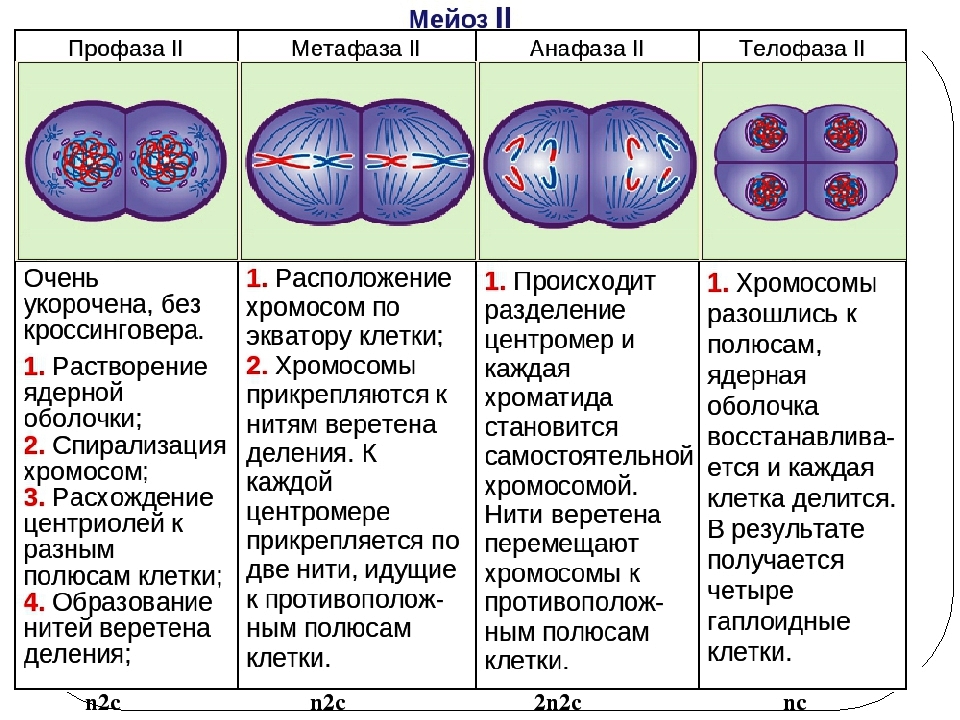 2n4c                         2n4c                                  2n4c                              n2c
Мейоз способствует генетическому разнообразию внутри вида: 1) в результате мейоза образуются гаплоидные клетки (гаметы), несущие различные комбинации родительских генов; 2) на этапе профазы I происходит конъюгация хромосом и обмен участками гомологичных хромосом – кроссинговер.
Конъюгация и кроссинговер
Каждая хромосома после репликации ДНК состоит из 2-х сестринских хроматид. Гомологичные хромосомы материнского и отцовского происхождения спариваются друг с другом по всей длине – конъюгация.           Спаренные гомологичные хромосомы называются тетрадами, т.к. в составе этого комплекса находятся  4 хроматиды. 
   После завершения спаривания несестринские хроматиды случайным образом (!) обмениваются гомологичными сегментами – этот процесс называется мейотической рекомбинацией или кроссинговером (crossing-over: перекрест).
Биологический смысл 2-х видов рекомбинации
1. Материнское и отцовские гомологичные хромосомы случайным образом (независимо друг от друга) распределяются между дочерними клетками при первом делении мейоза – каждая гамета получает свой, отличный от других, набор материнских и отцовских хромосом.  Таким образом, клетки любой особи могут в принципе образовать 2 в степени n гамет. Но их число значительно больше из-за кроссинговера.
     2. Кроссинговер – в профазе I мейоза достигается перекрест наследственных свойств родителей, что увеличивает генетическое разнообразие.
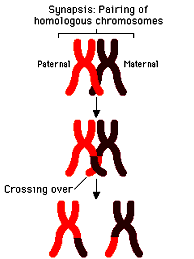 «Горячие точки» мейотической рекомбинации
Во втором делении мейоза негомологичные хромосомы распределены случайно, что приводит к огромному числу возможных комбинаций в половых клетках. При наличии у человека 23 пар хромосом число возможных комбинаций составляет 2²³ = 8.388.608. Тогда число возможных комбинаций в потомстве данной пары родителей: 
2²³ х 2²³. 
     Но это число еще больше за счет кроссинговера.
     Мейотическая рекомбинация (кроссинговер)  происходит неравномерно по длине хромосом, а в  так называемых «горячих точках». Оценки показывают, что число таких точек может достигать 50.000.
     Такие точки имеют размеры около 4000 пар оснований. 
     Примерно 80% всех рекомбинационных событий происходит в участках, занимающих только 10-20% последовательности генома.
Различия между мужским и женским мейозом
Мужчины: мейоз следует за длинной серией митотических делений. С наступлением половой зрелости сперматоциты непрерывно подвергаются мейозу. 
   Все 4 продукта деления развиваются в зрелые половые клетки – сперматозоиды.

   Женщины: митотических делений значительно меньше. Мейоз начинается  в яичниках эмбриона на 11-12 неделях беременности. Большинство яйцеклеток дегенерирует, и яичник новорожденной девочки содержит меньше яйцеклеток, которые вступили в мейоз еще в яичнике эмбриона.
   Только один из 4-х продуктов деления становится зрелой яйцеклеткой, остальные 3 превращаются в неактивные полярные тельца, практически не содержащие цитоплазмы.
Нерасхождение хромосом при мейозе - анеуплоидия
В гаметах человека чрезвычайно часто встречаются хромосомные аномалии: до 21% всех яйцеклеток и до 9% всех сперматозоидов имеют дефекты. Наиболее распространенность: лишние хромосомы № 13, 16, 18, 21 (синдром Дауна), 22, XXX, XXY.
Частота хромосомных нарушений экспоненциально увеличивается с возрастом матери: риск трисомии у 20-летних женщин 2-3%, для женщин старше 40 лет риск возрастает до 30-35%.
Отцовский возраст не имеет столь сильного влияния на частоту анеуплоидий в сперматозоидах. Наиболее уязвимый этап – конъюгация и кроссинговер  в профазе мейоза.
Занятие 3
The End